Kolozsvár
2019. június 7.
Kolozsvár
A város Kolozs megyében helyezkedik el, az Erdélyi-középhegységben. Erdély legnagyobb, és Románia második legnagyobb városa. 
Népessége: 324 576 fő. Ebből 49 565 fő magyar, ami a város lakosságának 15,27%-át teszi ki.
Kolozsvár
Kolozsvár főterén áll a XIV. századi Szent Mihály-templom, Erdély második legnagyobb gótikus temploma. Mellette áll a város jelképe, Mátyás király lovas szobra.
Kolozsvár
Ebben a városban született 1443. február 23-án Hunyadi Mátyás és 1557. január 1-jén Bocskai István.
Kolozsvár
Belvárosi séta során felkerestük a Fő tér és az Óvár nevezetességeit, megkoszorúztuk Mátyás király szobrát.
Kolozsvár
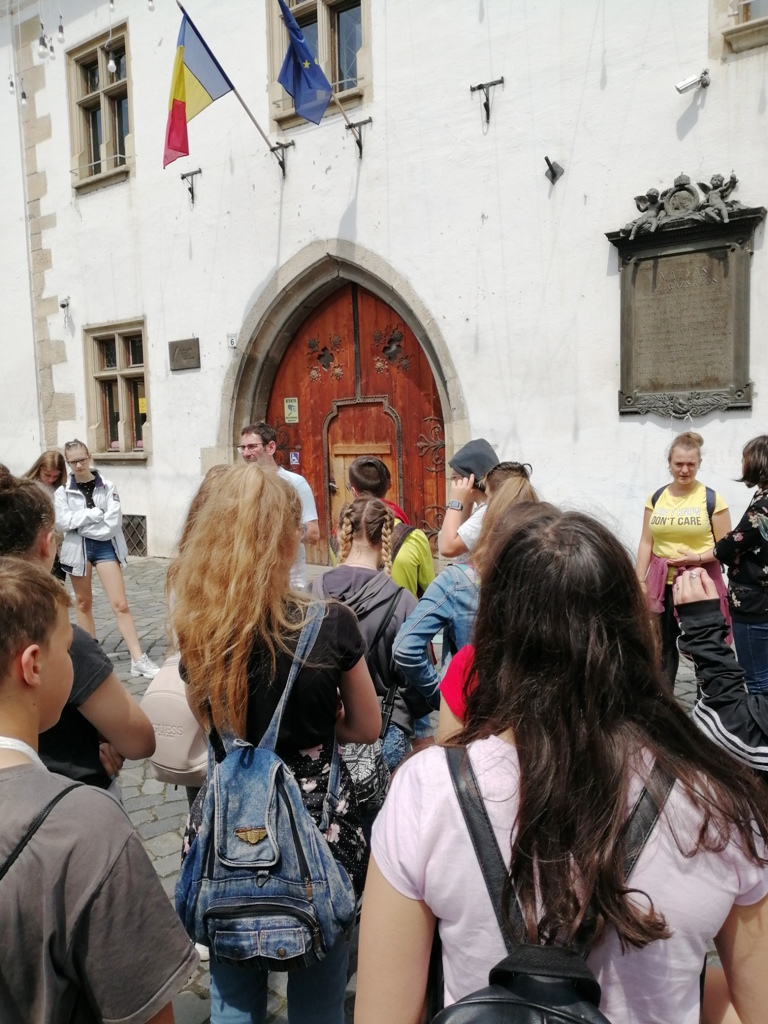 Kolozsvár
Kolozsvár